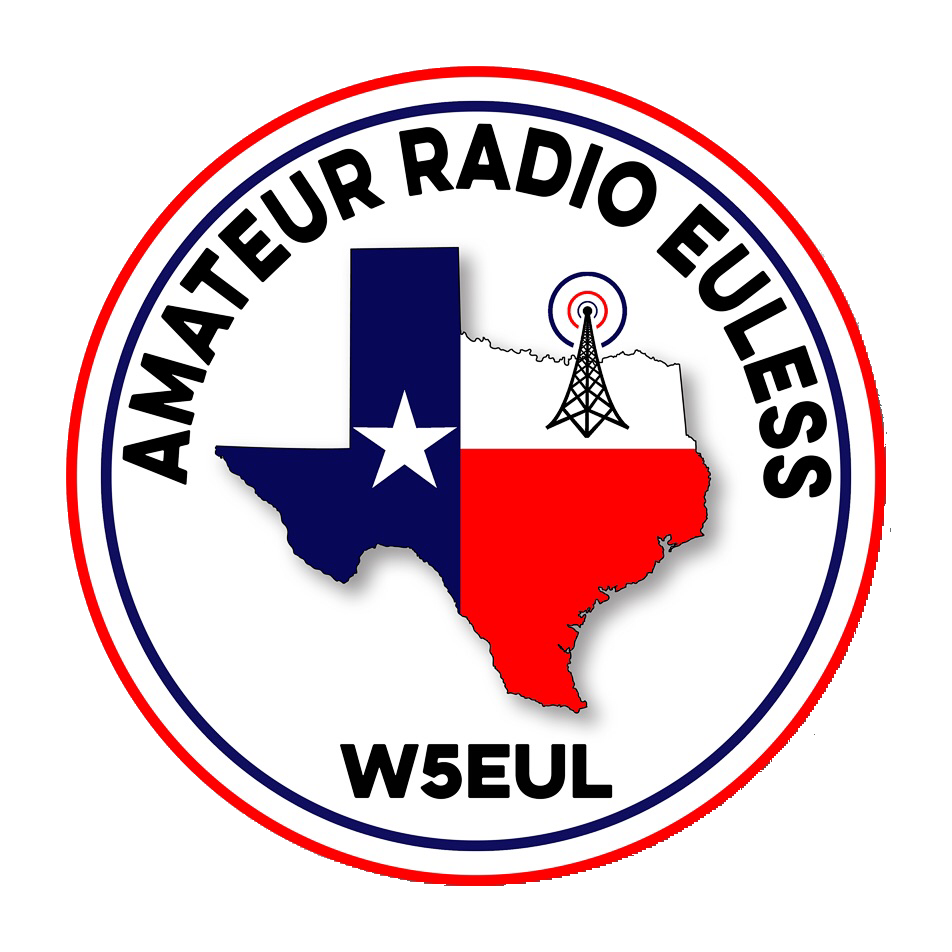 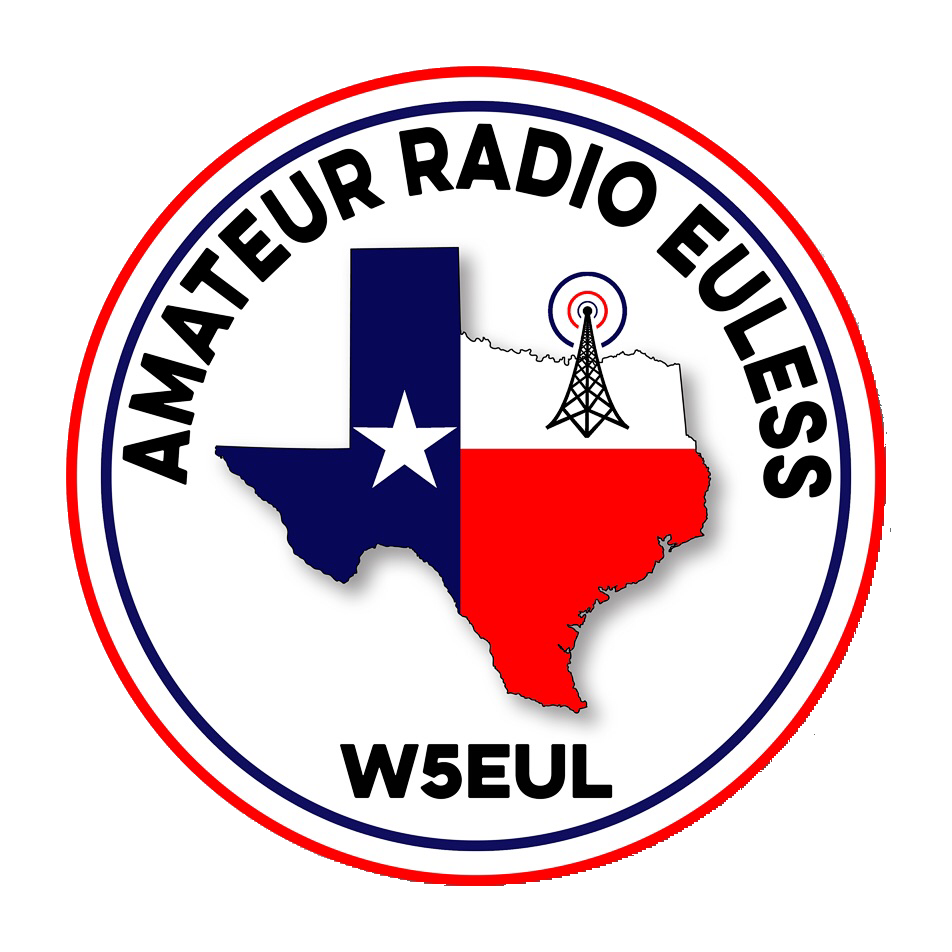 November 13, 2024
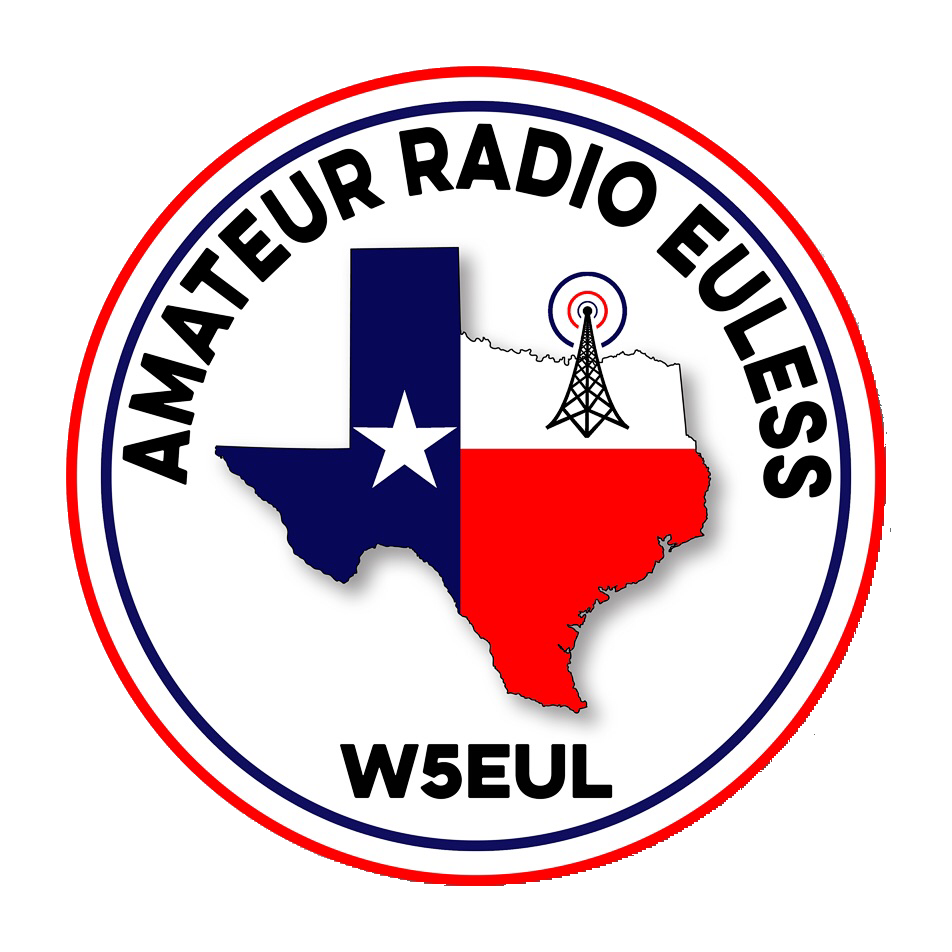 Introductions
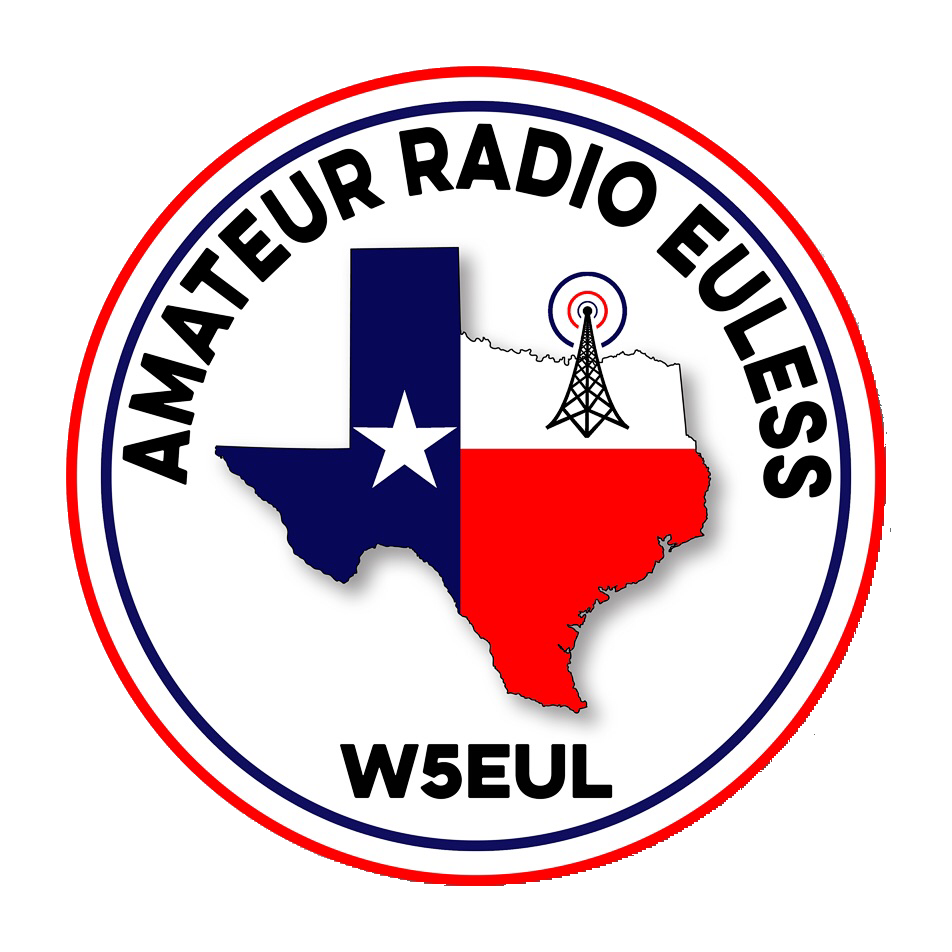 Member Updates
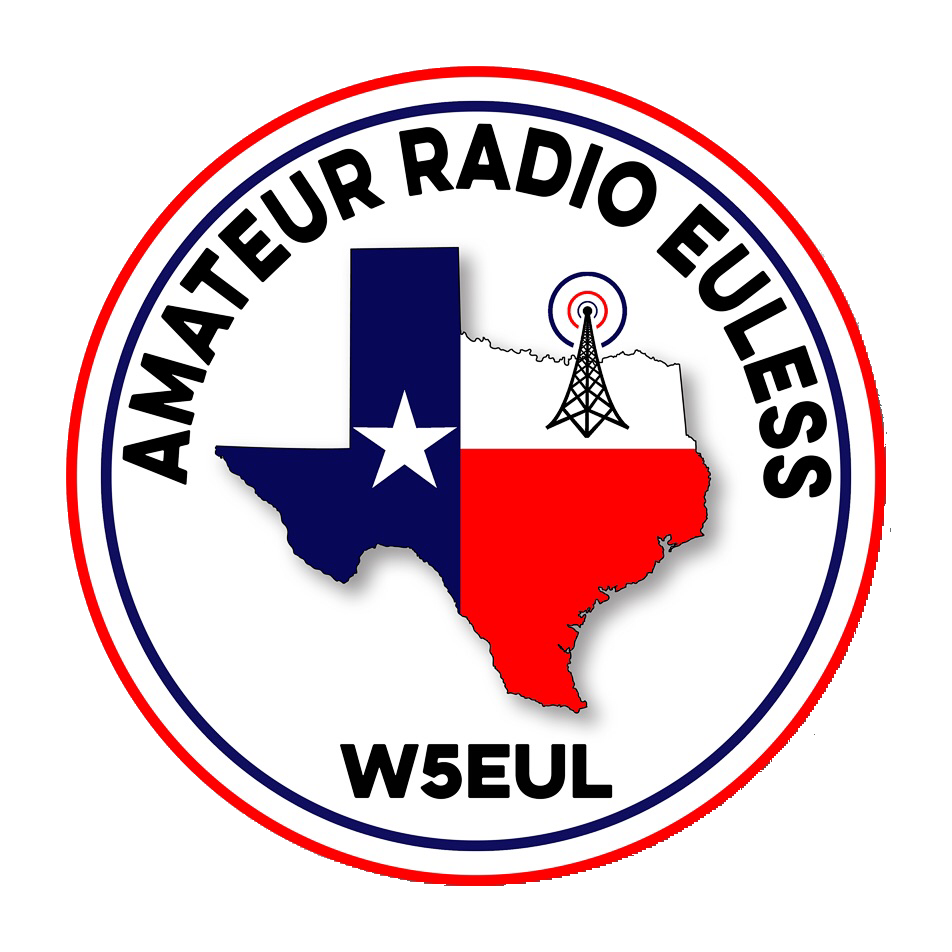 Minutes
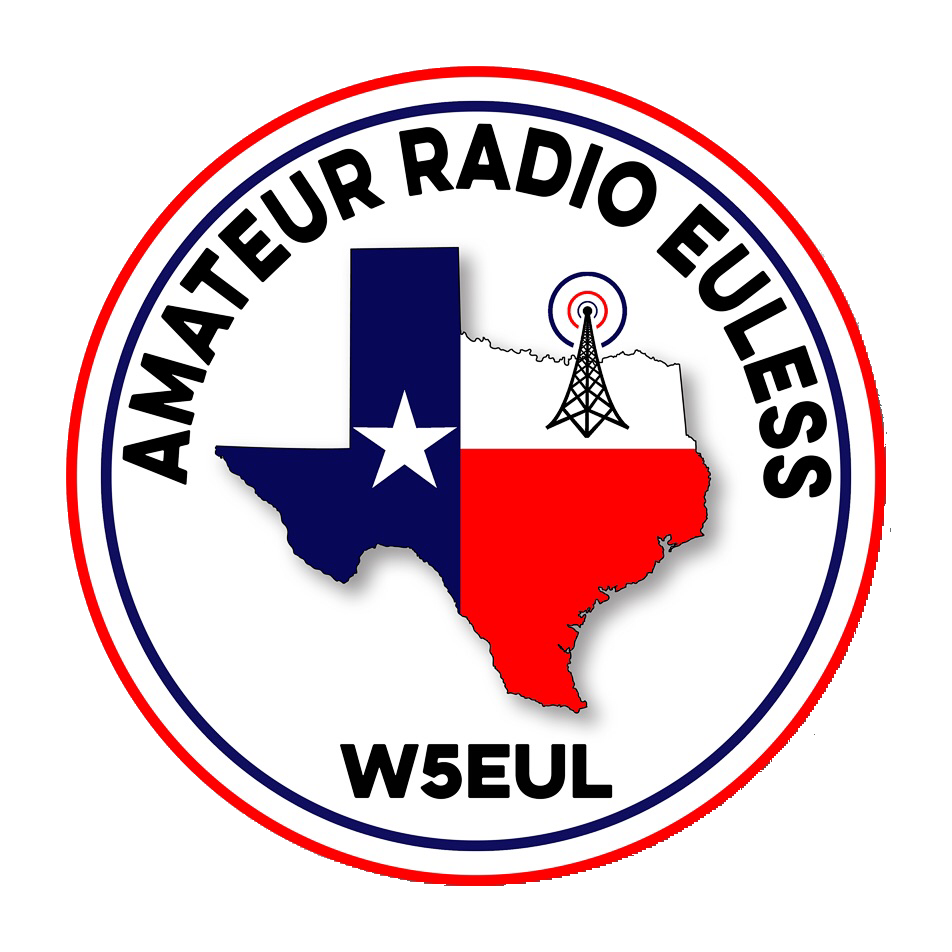 Treasurer’s Report
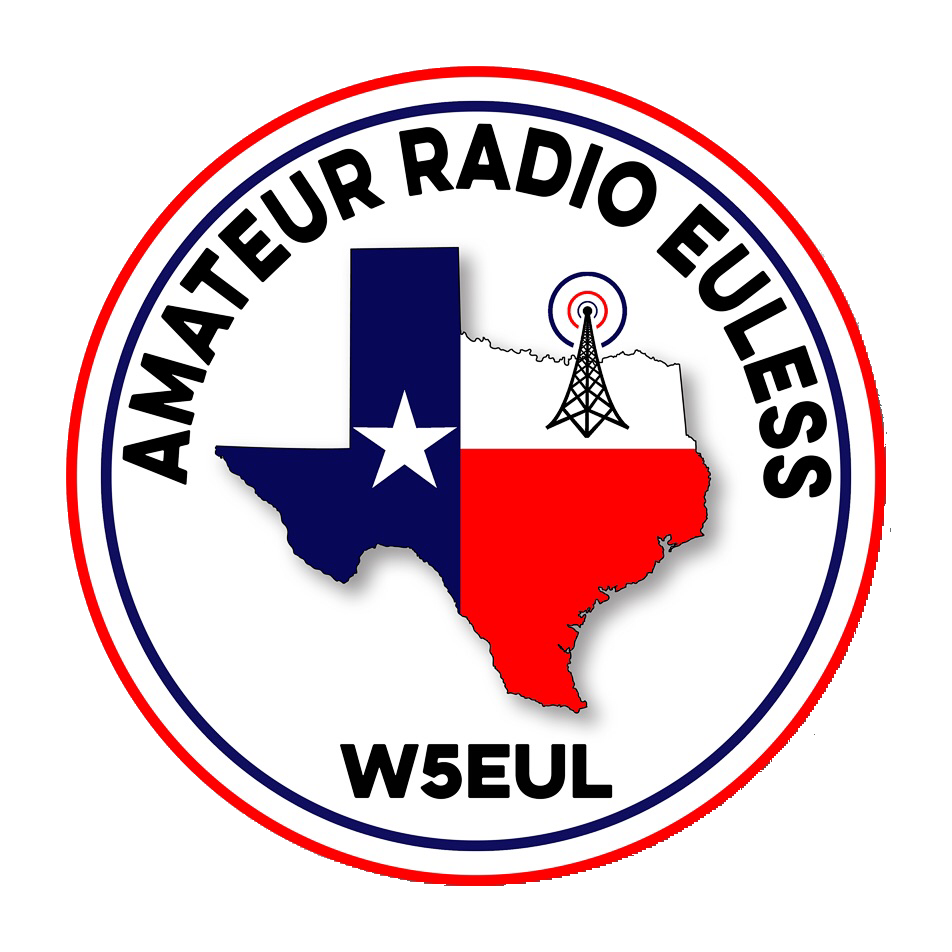 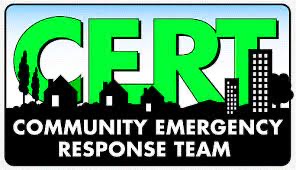 C.E.R.T Update
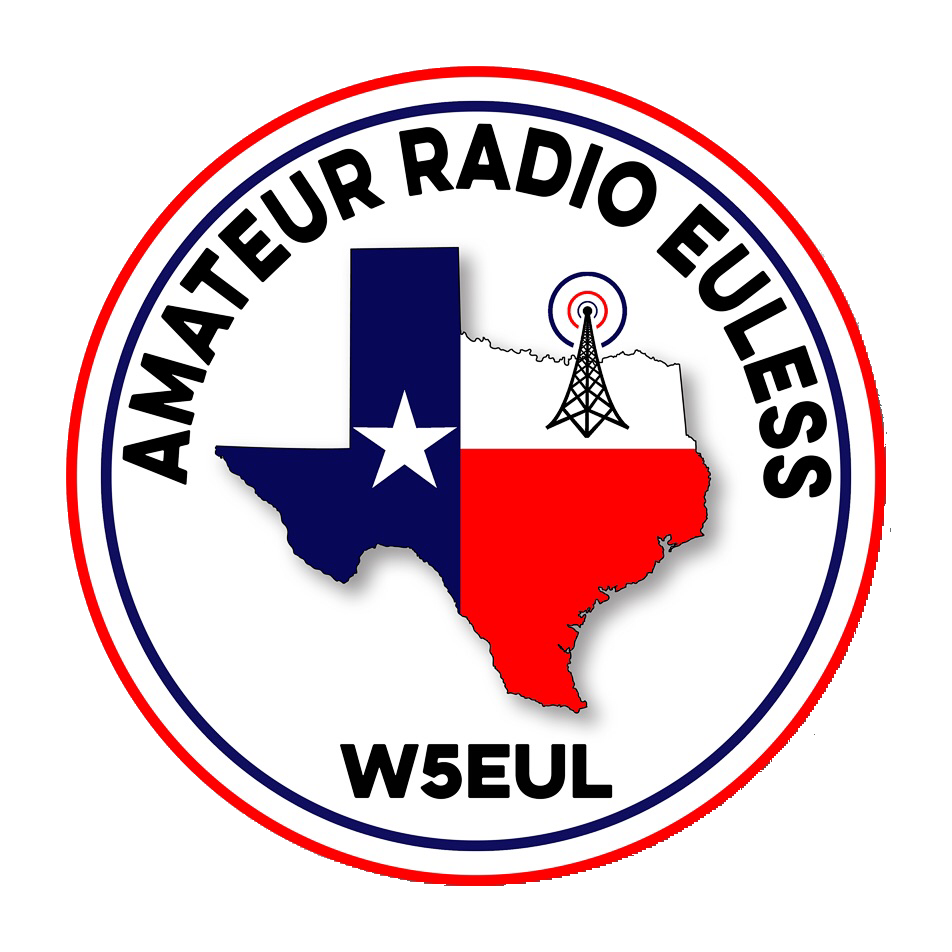 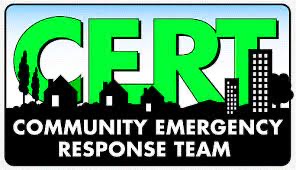 Local Happenings
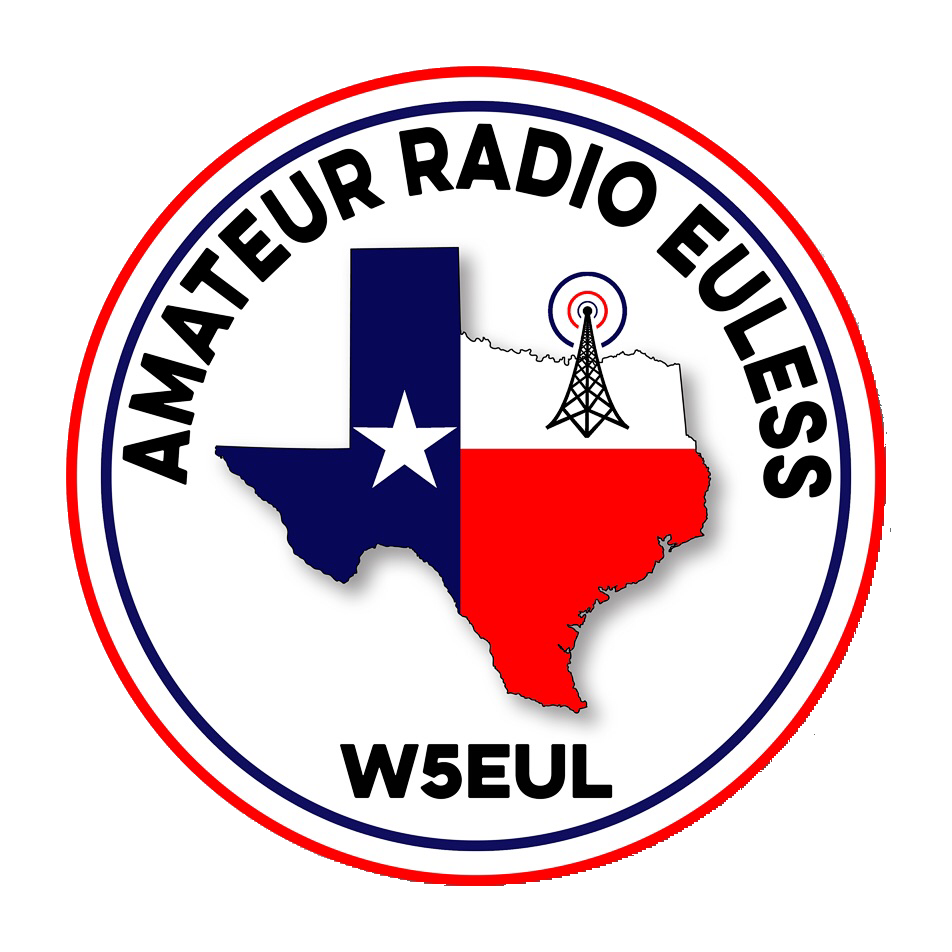 Euless ARC Gatherings
ERBC – Every Friday, @ 0830
	Texan Kitchen 415 N Main, Euless, TX 76039
H‑E‑B Joint Radio Club Breakfast, every 3rd Saturday, Egg Haven Cafe, 760 Airport Fwy, Suite 100, Hurst, RSVP by midnight Thursday
Club Social – Monday, November 18, 1800 – 1900 		IHOP 2309 W. Airport Fwy, Euless, TX 76040
Fox Hunt - Sunday, November 17, 0900
Previous Month Hours
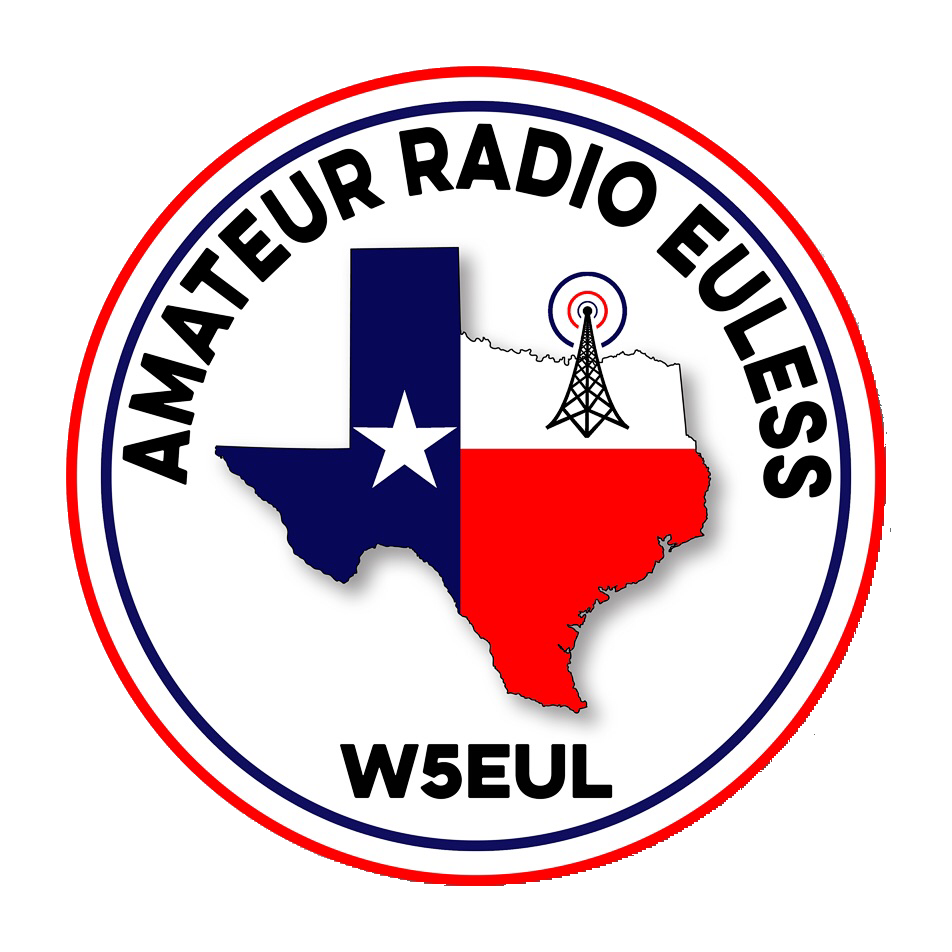 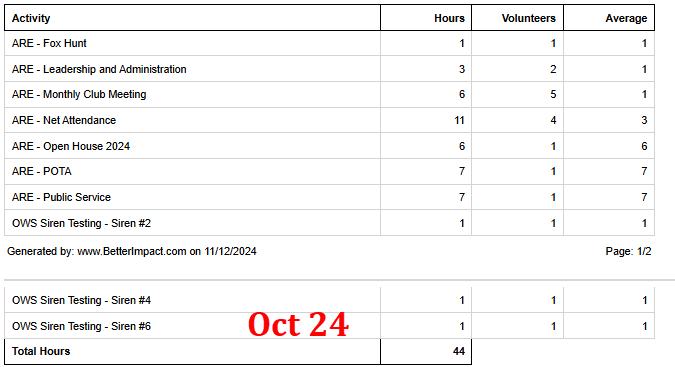 Year To Date Hours
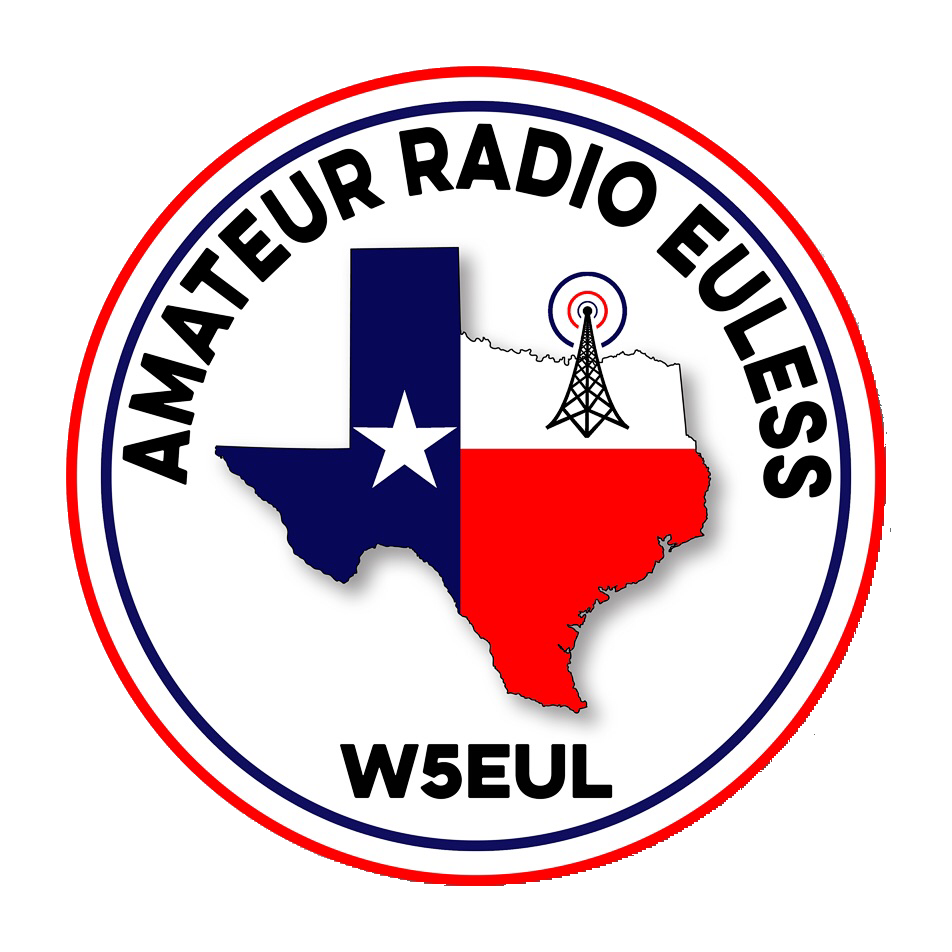 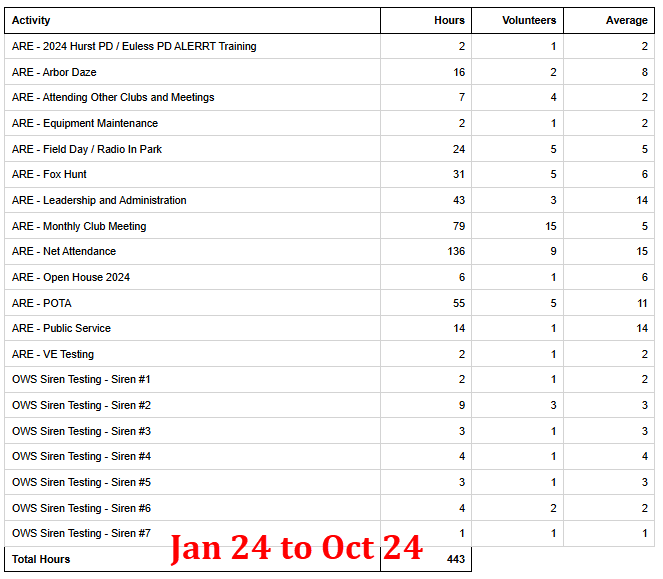 Please log your hours.
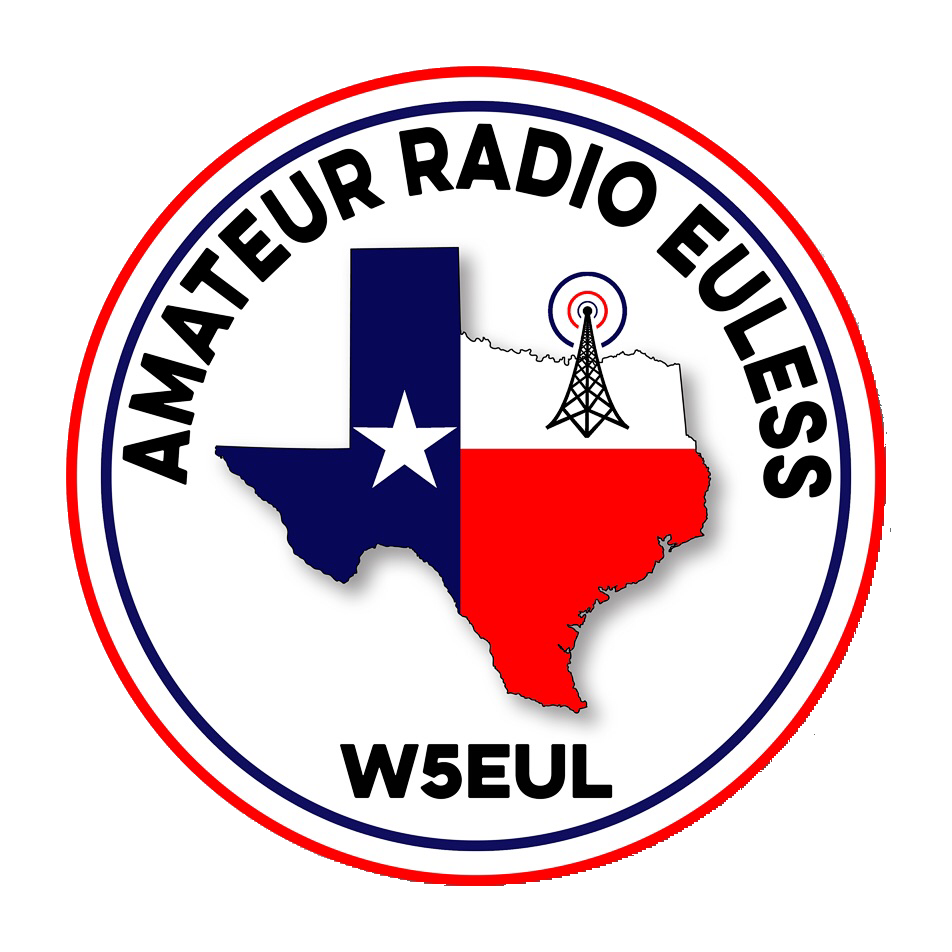 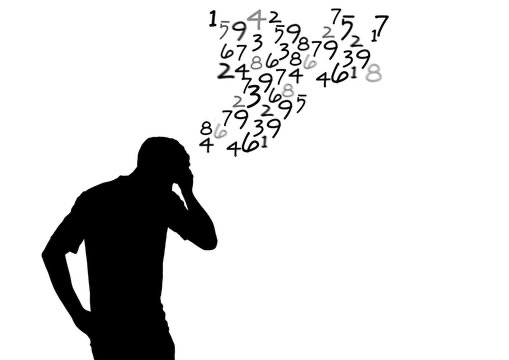 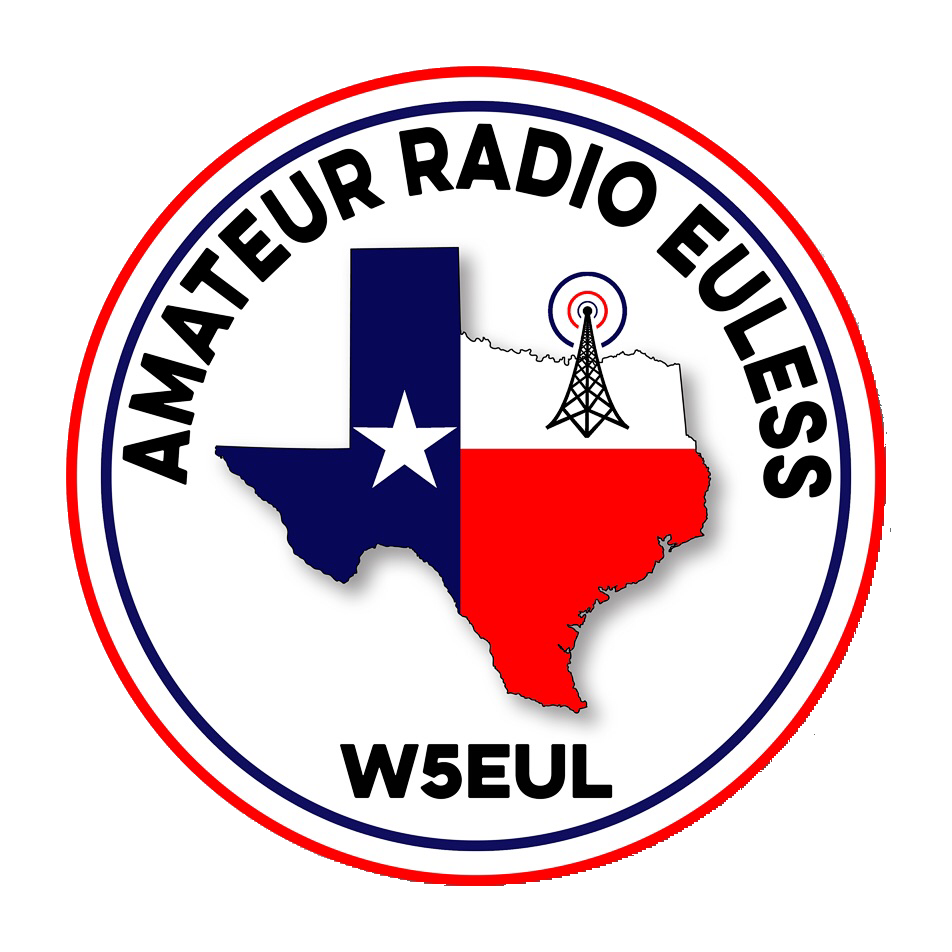 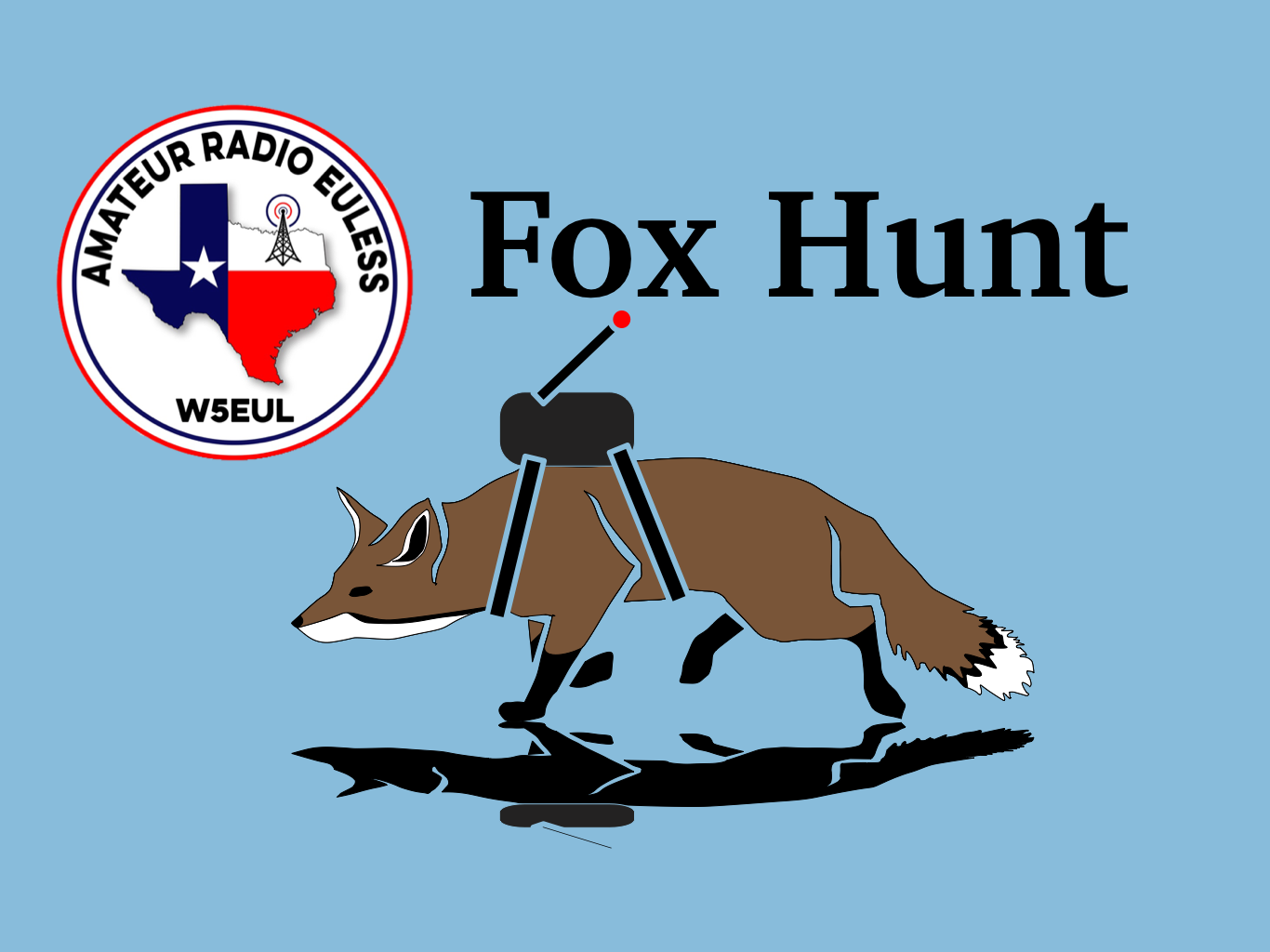 Planning
Texas State Parks On The Air
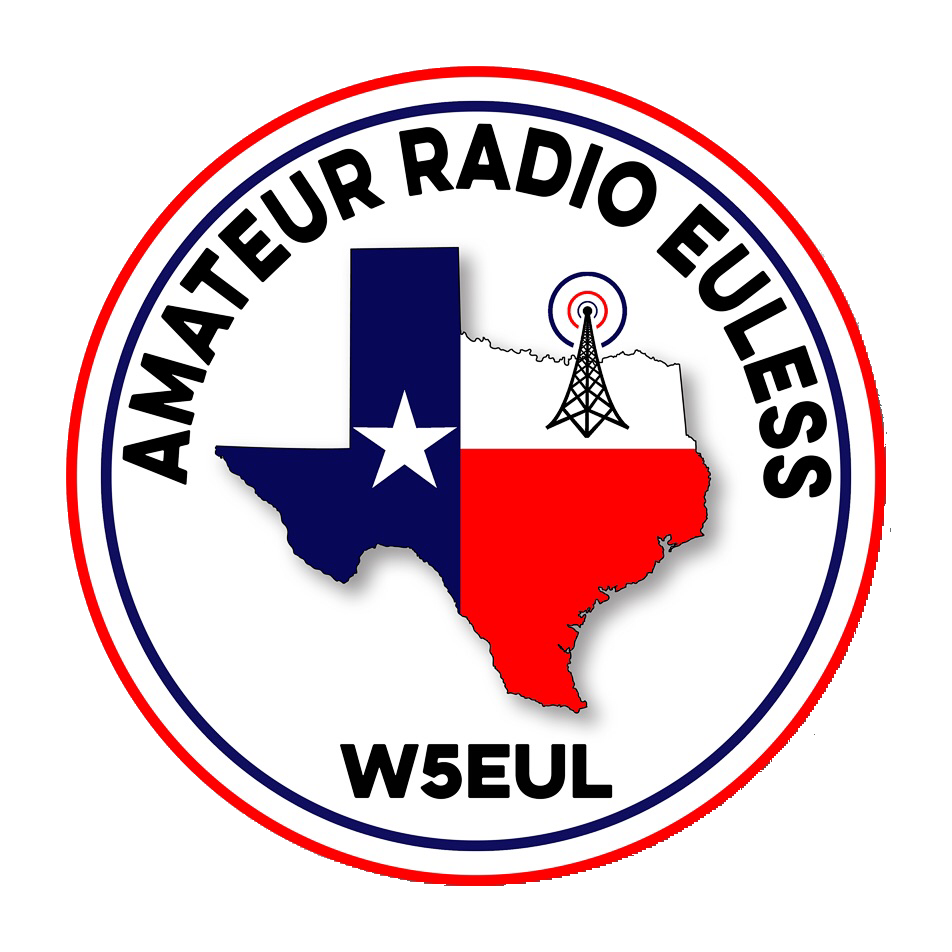 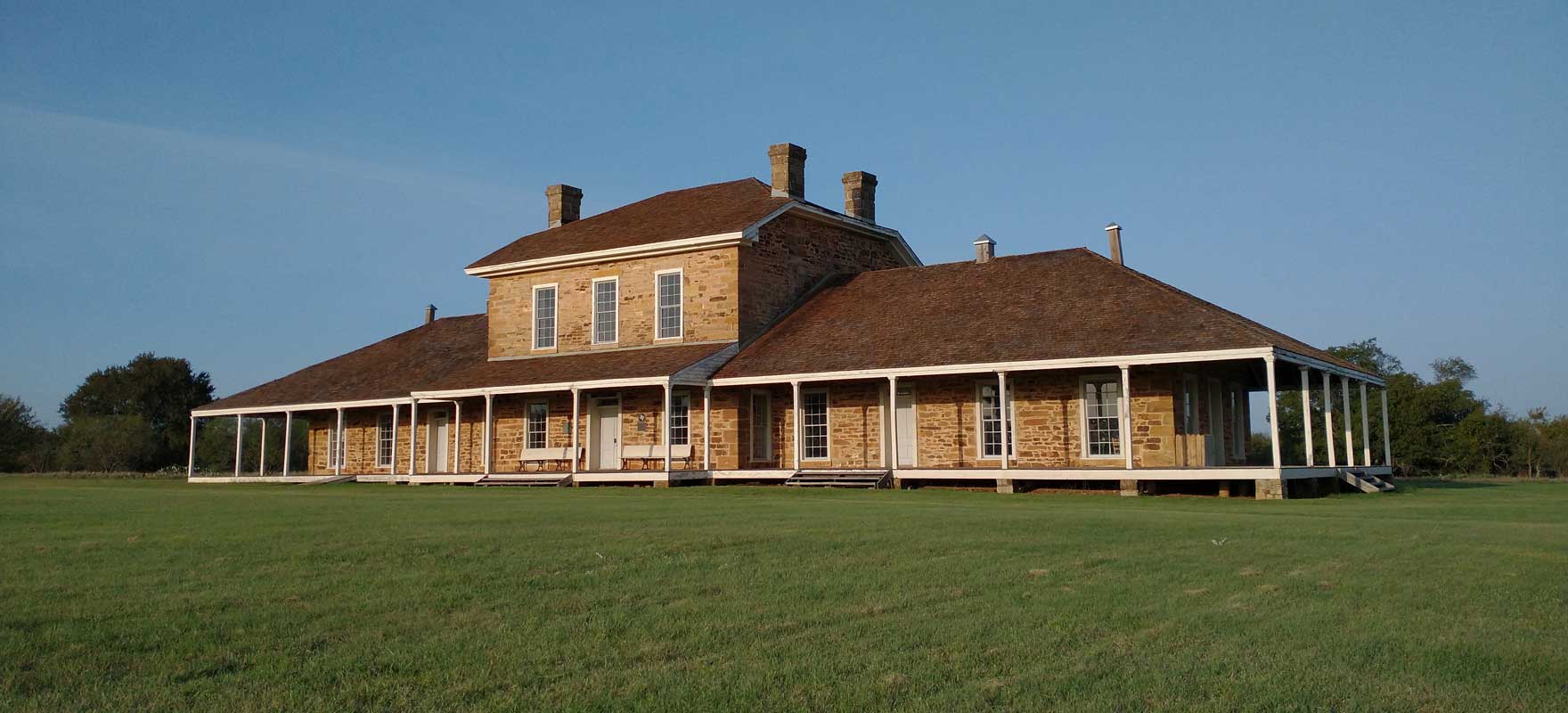 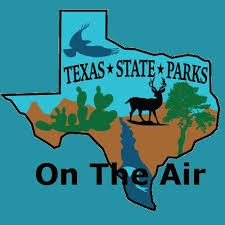 April 12-13, 2025
November Sweepstakes
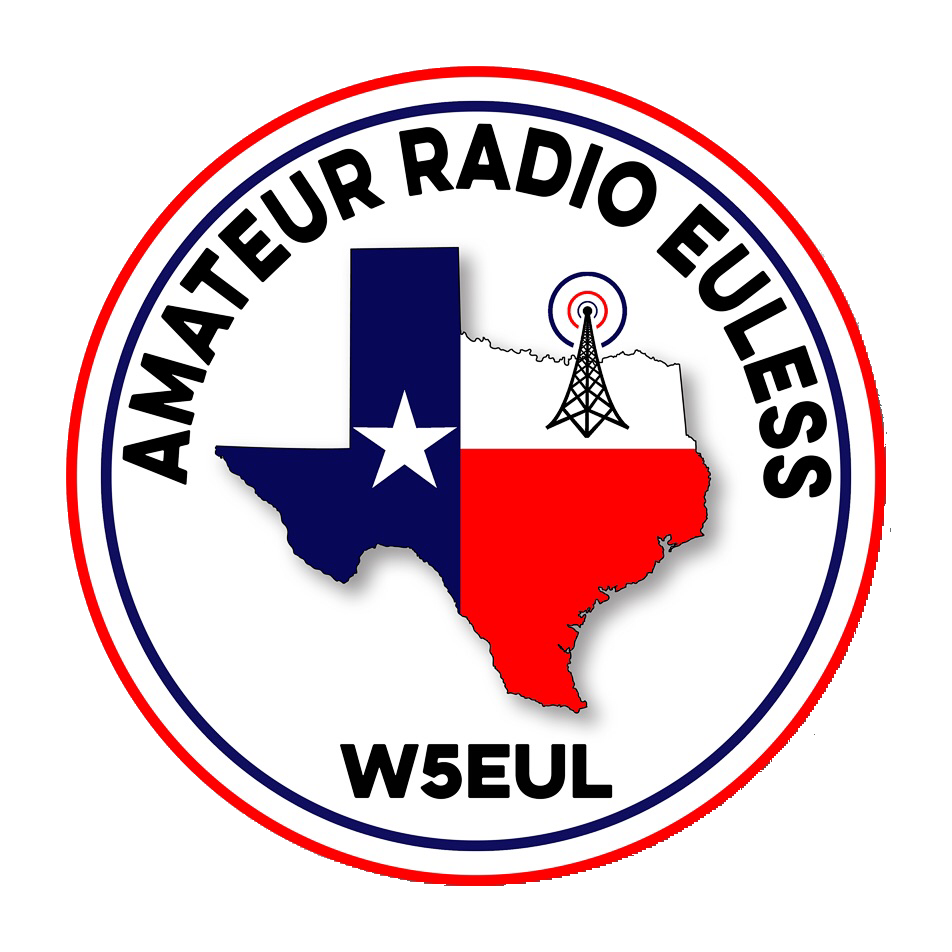 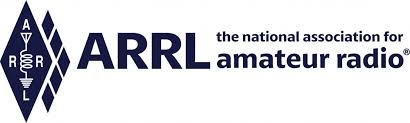 November 16th
Bedford Radio Club
Darren and Kelly
Bedford Boys Ranch (Generation Park) 1 pm
Club Leadership Elections
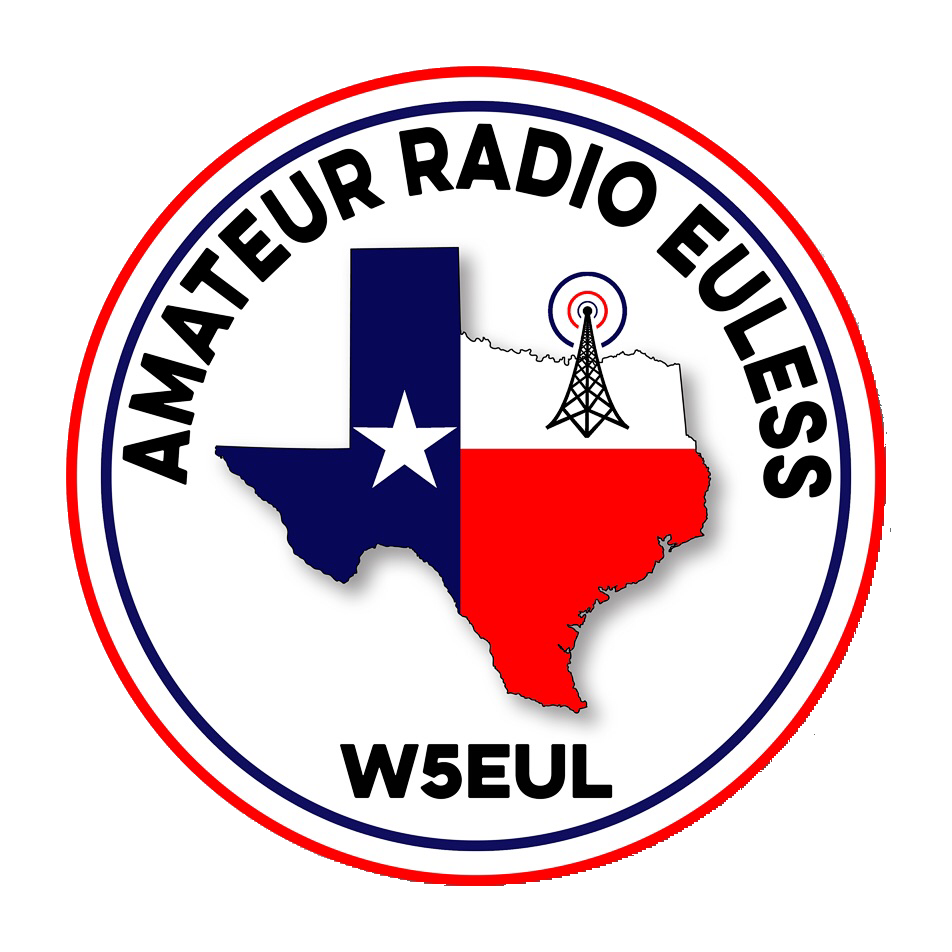 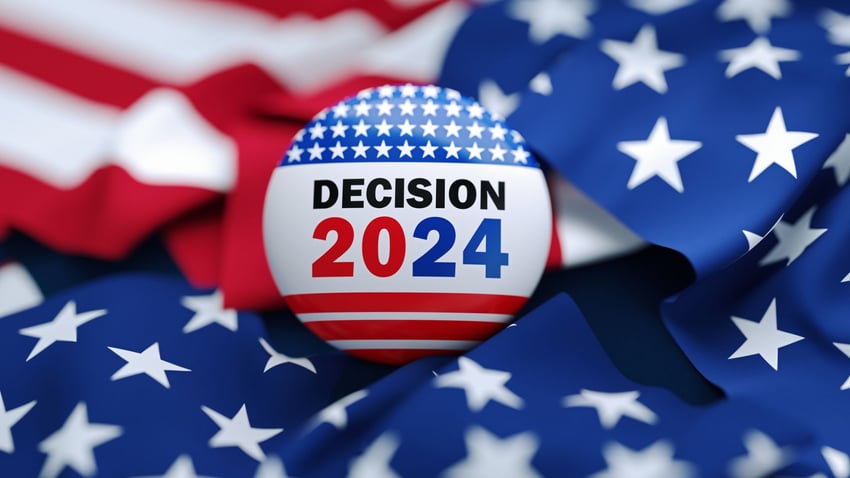 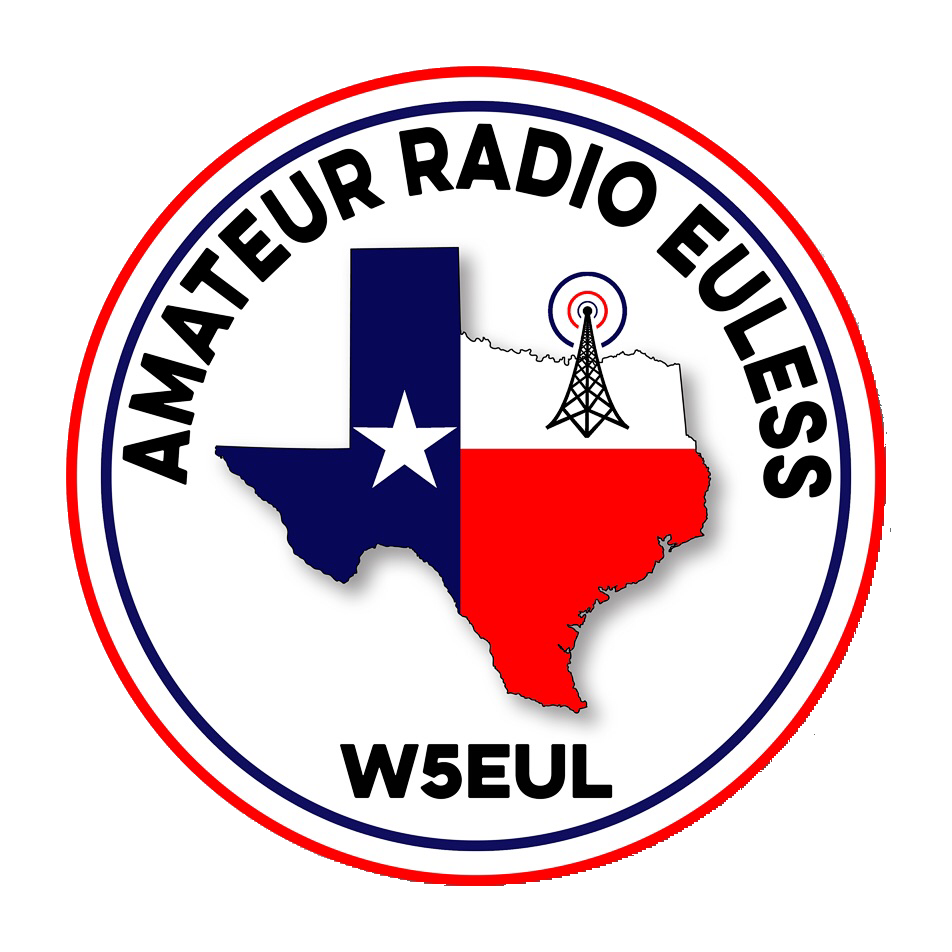 Erik
Greg
Chris
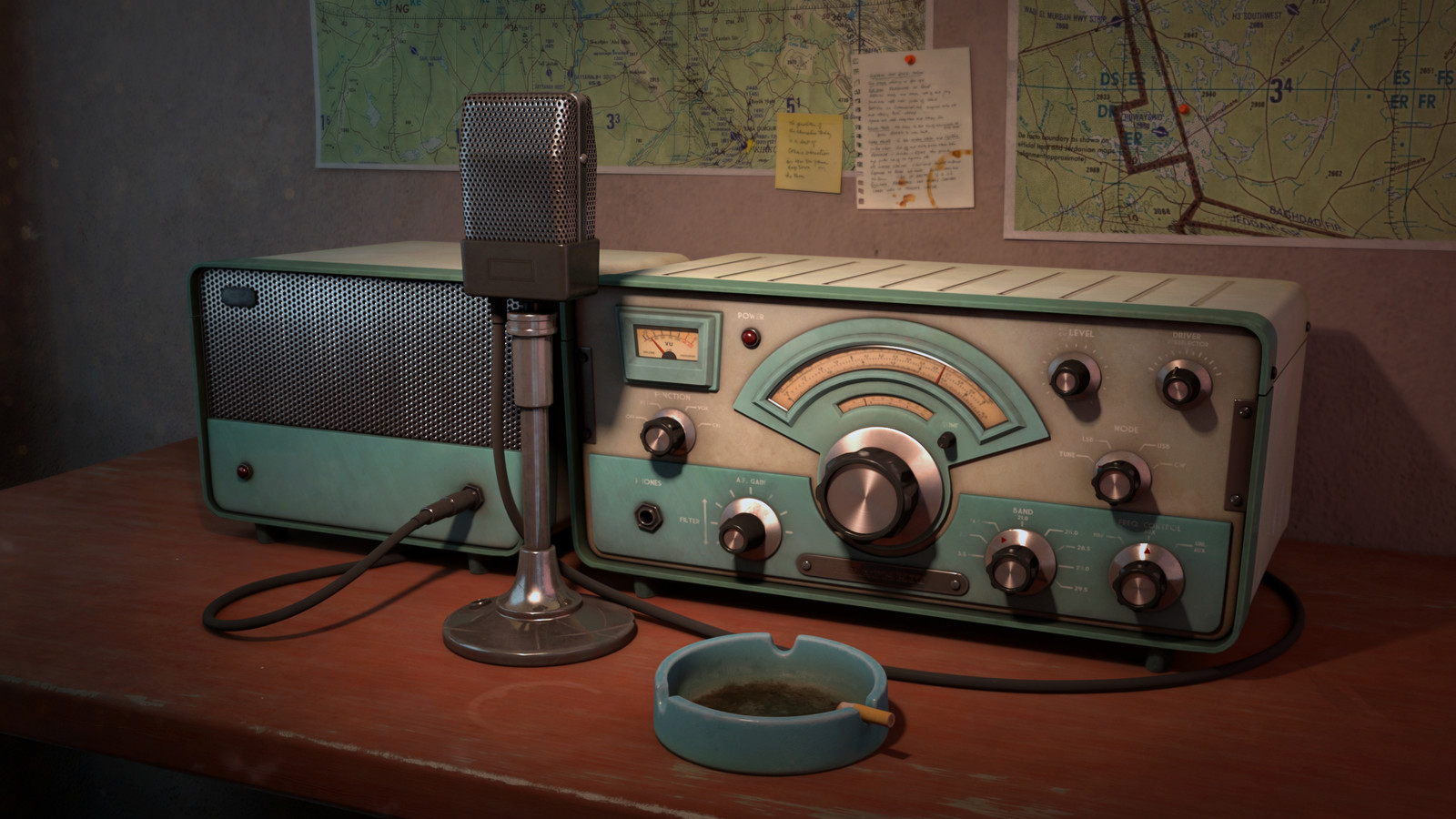 Members